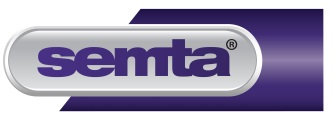 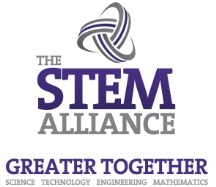 Heart Structure
Jennifer Dean Hill
City and Islington College
Students Name: …………………………………………………………………..
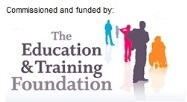 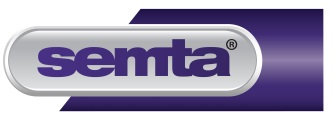 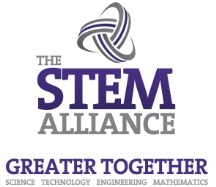 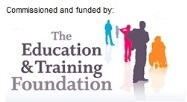 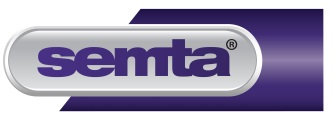 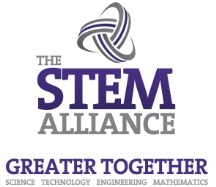 The Heart
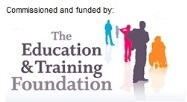 2
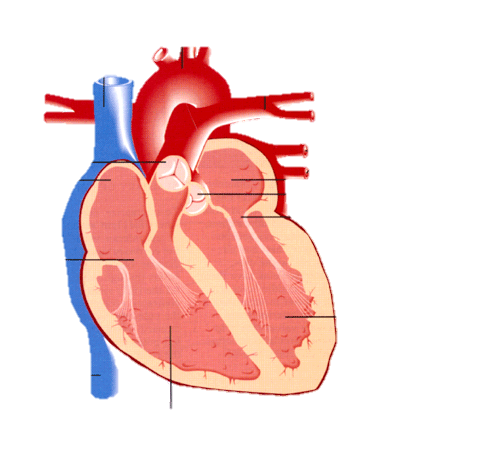 1
3
4
13
5
12
6
7
11
8
10
9
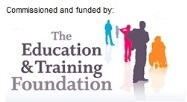 [Speaker Notes: TEACHERS SLIDE – ANSWERS]
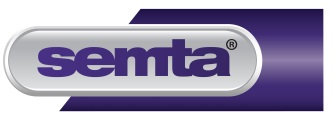 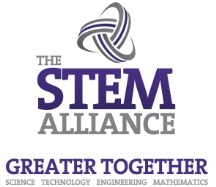 The Heart
1
2
3
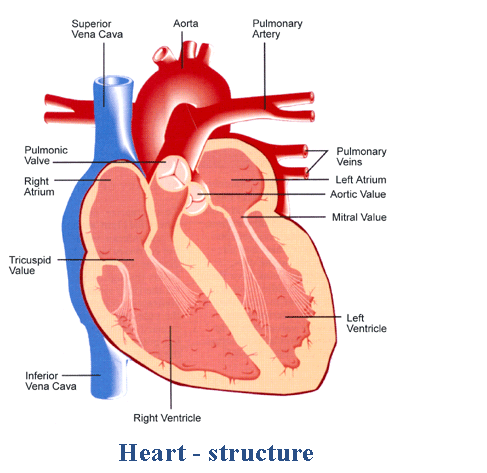 4
14
5
12
6
7
11
8
10
9
1 = Superior Vena Cava
2 = Aorta
3 = Pulmonary Artery
4 = Pulmonary Veins
5 = Left Atrium
6 = Aortic Valve
7 = Mitral Valve
8 = Left Ventricle
9 = Right Ventricle
10 Inferior Vena Cava
11 Tricuspid Valve
12 right Atrium
13 Pulmonic Valve
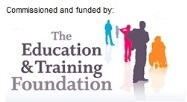 [Speaker Notes: TEACHERS SLIDE – ANSWERS]
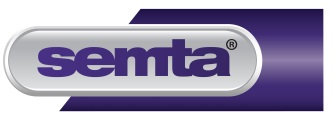 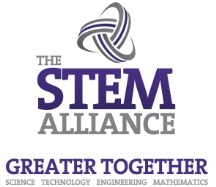 The Heart
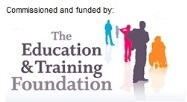 [Speaker Notes: TO PRINT OUT]
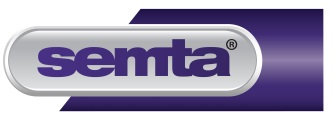 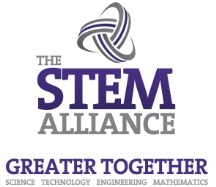 The Heart
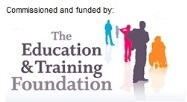 [Speaker Notes: TEACHERS SLIDE – ANSWERS]
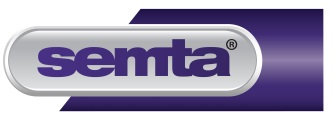 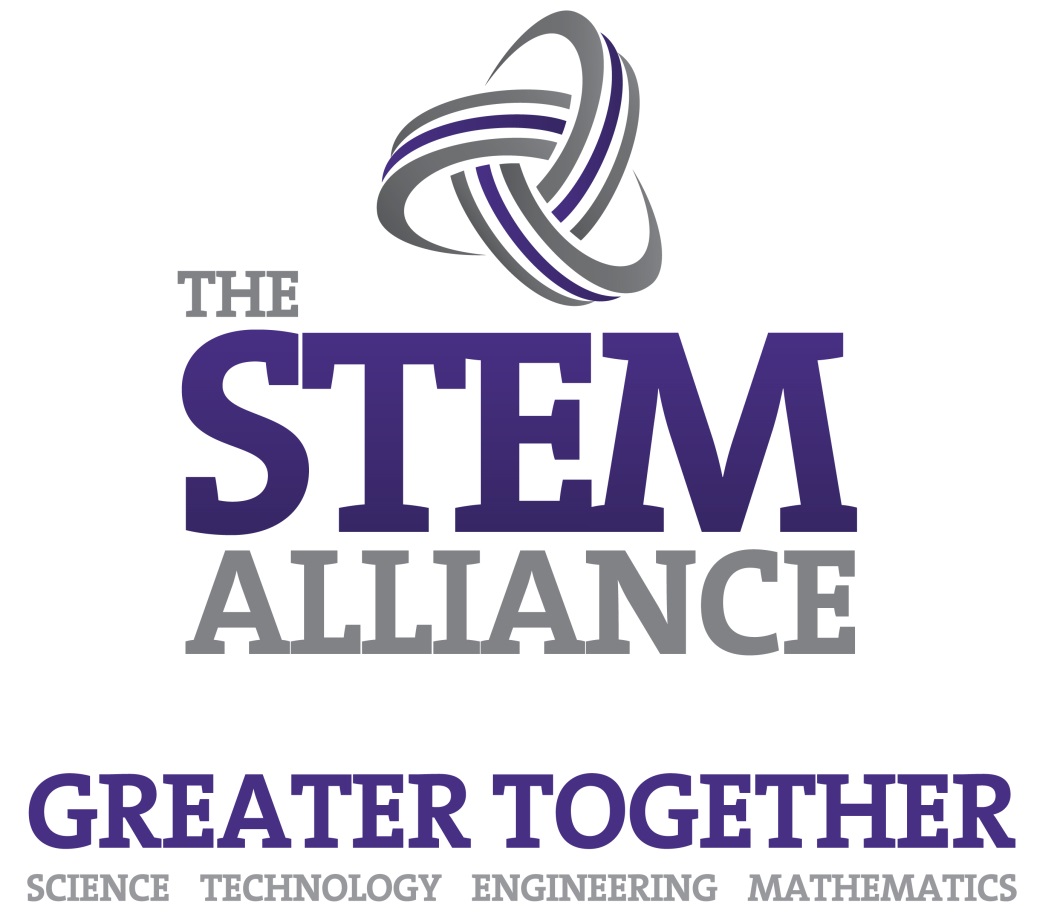 For further information please contact The STEM Alliance enquiries@STEMalliance.uk or visit www.STEMalliance.uk
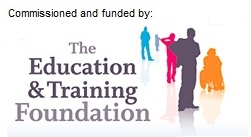